Unidad2Ciudadanos y opiniónTexto argumentativo
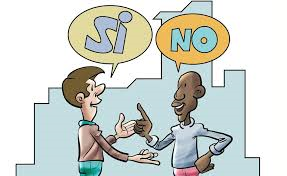 Objetivos de aprendizaje
OA 9 Analizar y evaluar textos con finalidad argumentativa, como columnas de opinión, cartas, discursos y ensayos, considerando: 
La tesis, ya sea explícita o implícita, y los argumentos e información que la sostienen. 
La diferencia entre hecho y opinión. 
Si la información del texto es suficiente y pertinente para sustentar la tesis del autor. 
La manera en que el autor organiza el texto. Con qué intención el autor usa preguntas retóricas, oraciones desiderativas y oraciones dubitativas.  
 Su postura personal frente a lo leído y argumentos que la sustentan.
OA 11 Leer y comprender textos no literarios para contextualizar y complementar las lecturas literarias realizadas en clases.
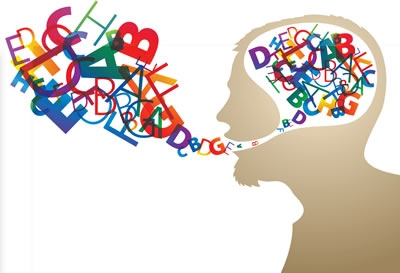 YO OPINO
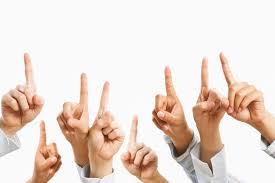 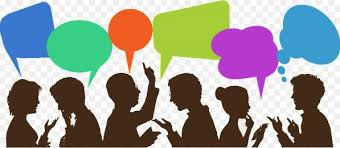 Pienso, luego opino…
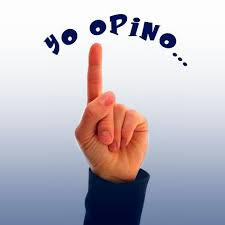 TE INVITO A LEER..Y LUEGO OPINARTexto 1. En busca del sueño de su ídolo
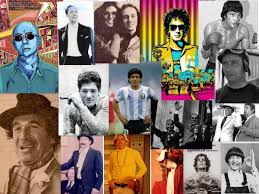 Actividad 1
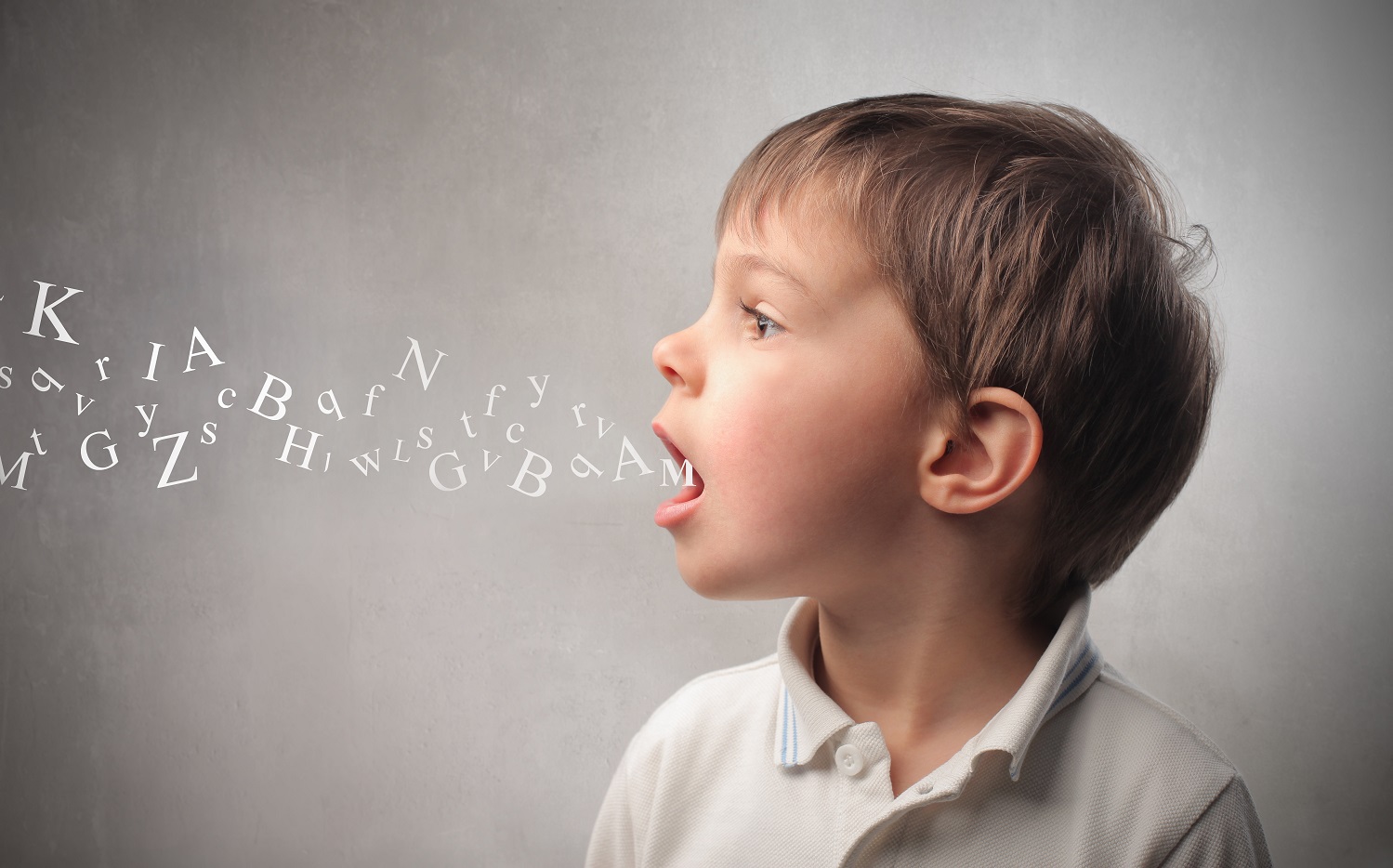 Identifica y marca en el texto utilizado colores diferentes, tres expresiones que den cuenta de un HECHO y tres expresiones que den cuenta de una OPINIÓN. Luego intenta explicar sus diferencias.
Exposición de Hechos
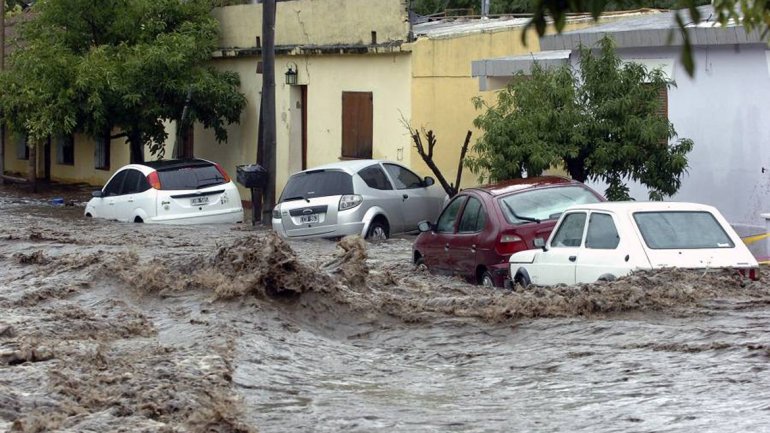 Las afirmaciones son objetivas y solamente presentamos o damos a conocer una situación concreta. 
   Ejemplo: 
   “Hay doce mil personas damnificadas por el temporal”.
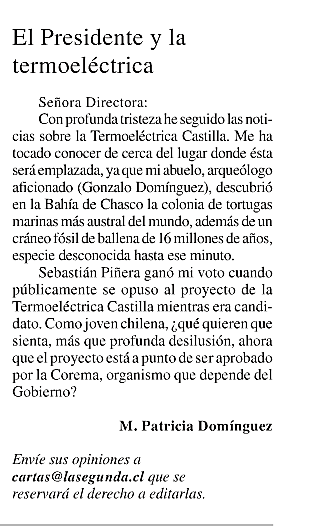 Manifestación de Opinión
Las afirmaciones son expresiones de nuestra subjetividad y con ellas estamos dando a conocer nuestro punto de vista o nuestros juicios respecto de una realidad.
Piensa, redacta y opina
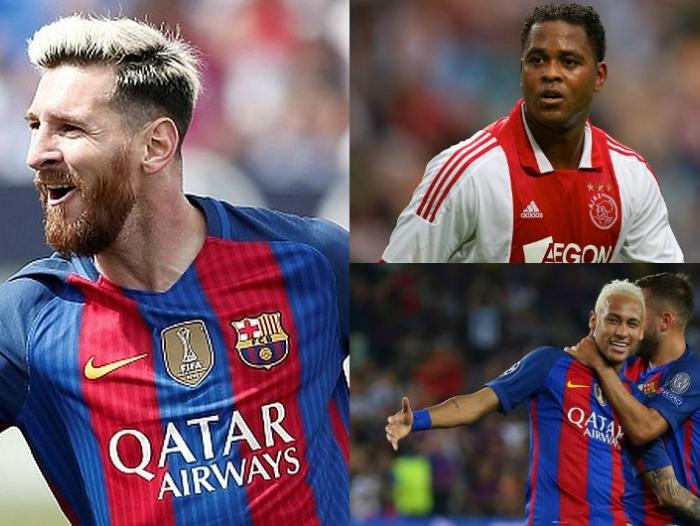 Luego de leer el texto:
1.¿Puedes decir de qué se trata?
2. Sobre qué quiere convencer la autora de este texto. Marca las partes en que ella exprese su punto de vista.
3. ¿En qué se basa la autora para afirmar que los chicos que juegan fútbol desean parecerse a sus ídolos?
4. ¿Para qué cita la autora a la Ministra del Deporte?
5. ¿Qué significa la expresión “El deporte debe ser ese sueño de ídolo y sueño de derecho”?
La columna de opinión
Observando su forma y contenido
¿Qué crees que es una columna de opinón?
¿Puedes predecir sus características?
definamos
Columna de opinión
Características de una columna de opinión
ESTRUCTURA
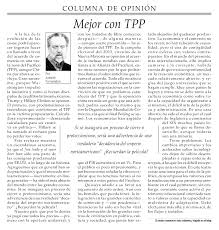 Presentación del tema
Tesis
Cuerpo de la argumentación
Síntesis o conclusión
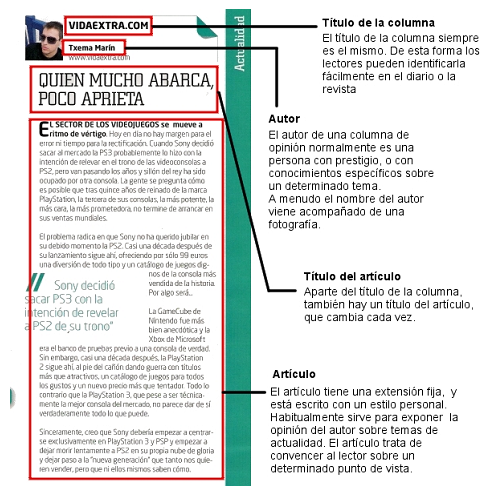